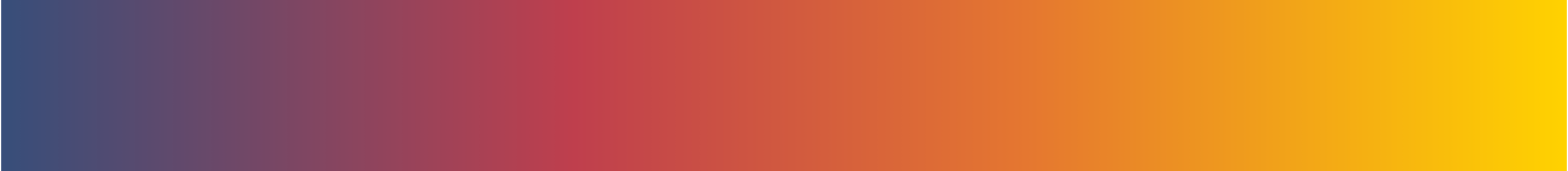 Hinerongo & Tūteurutira
PICTURE CARDS
Here are some activities to make use of the flash cards to explore learning and retelling of the story.
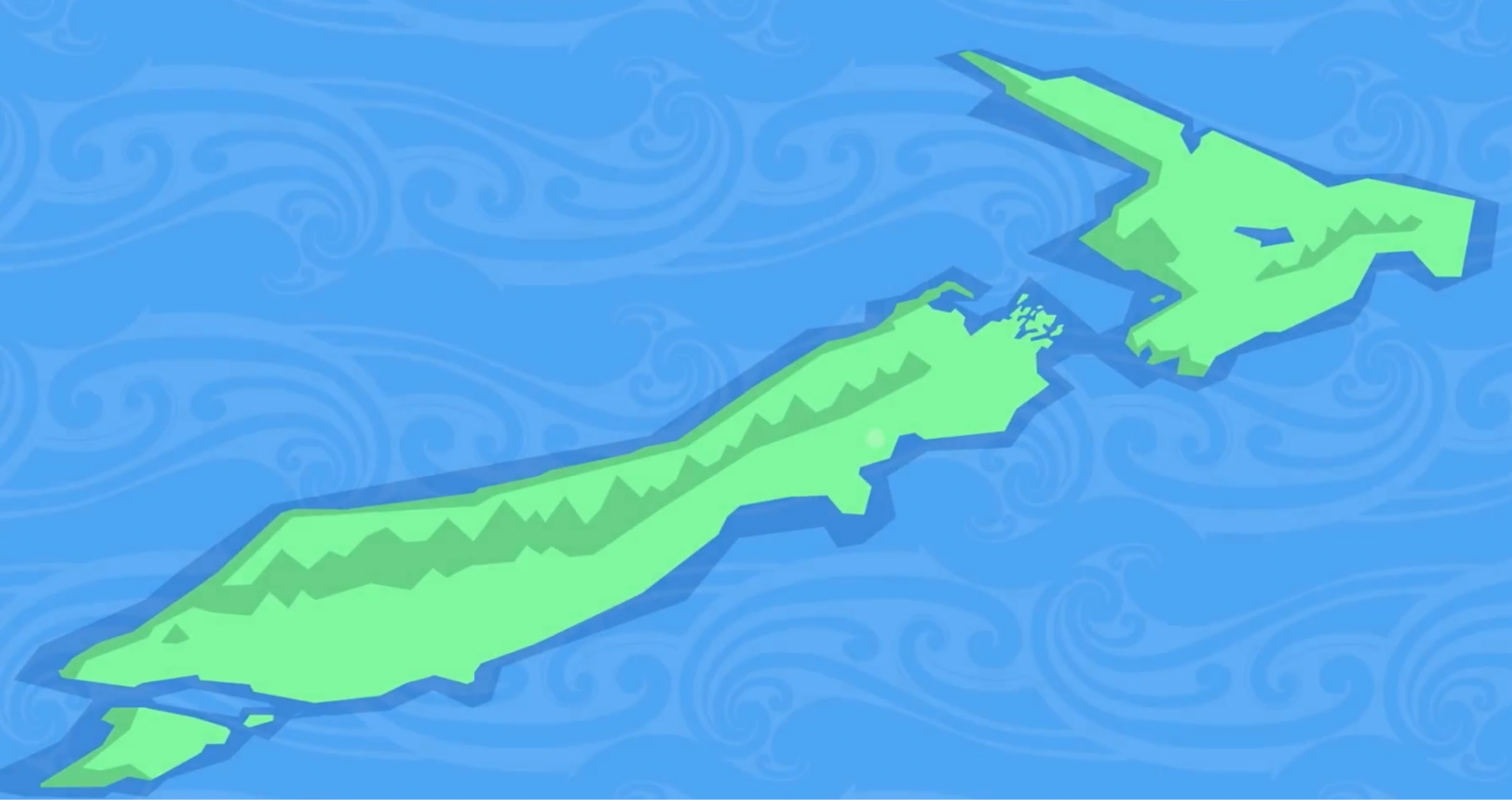 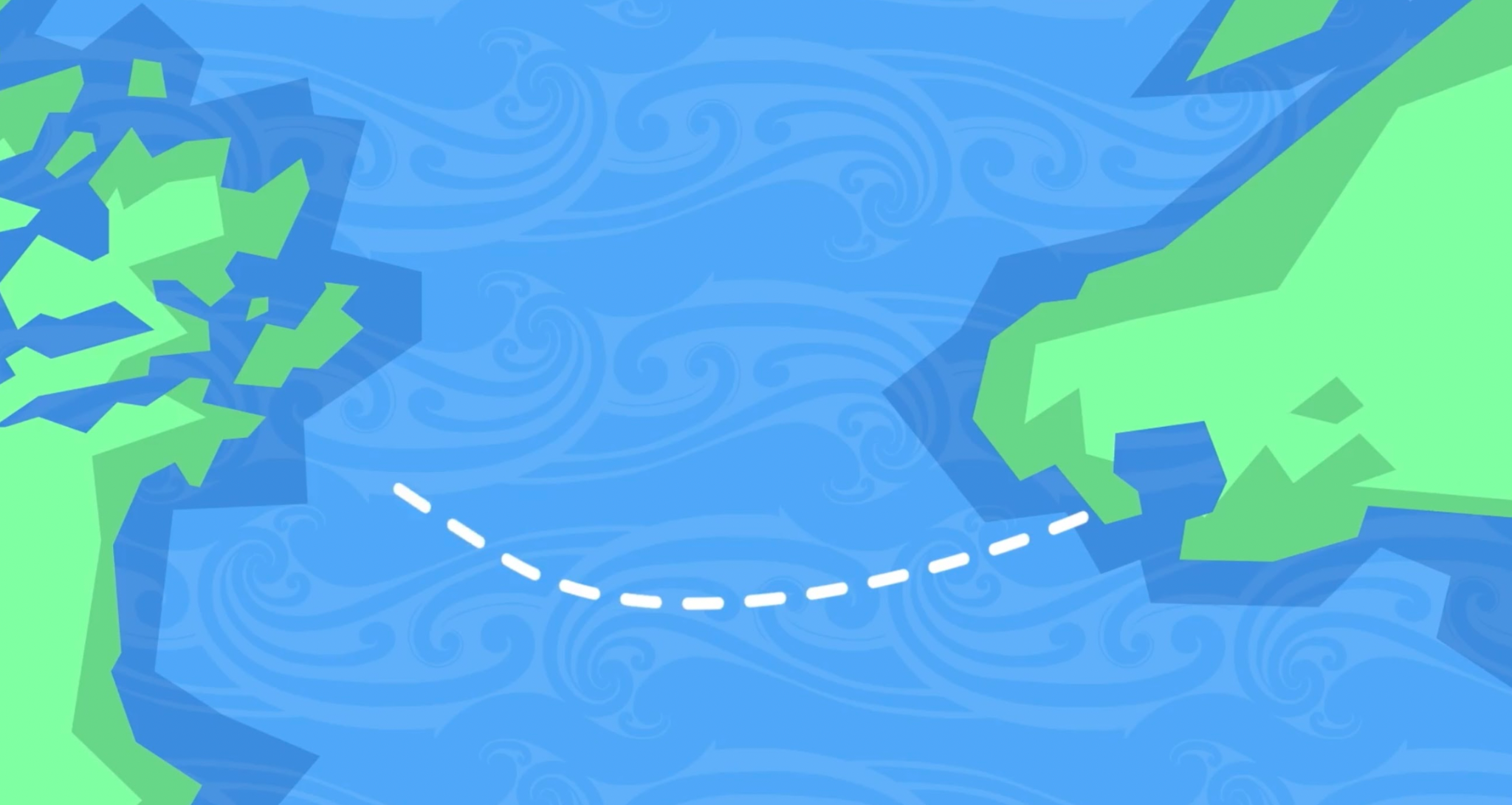 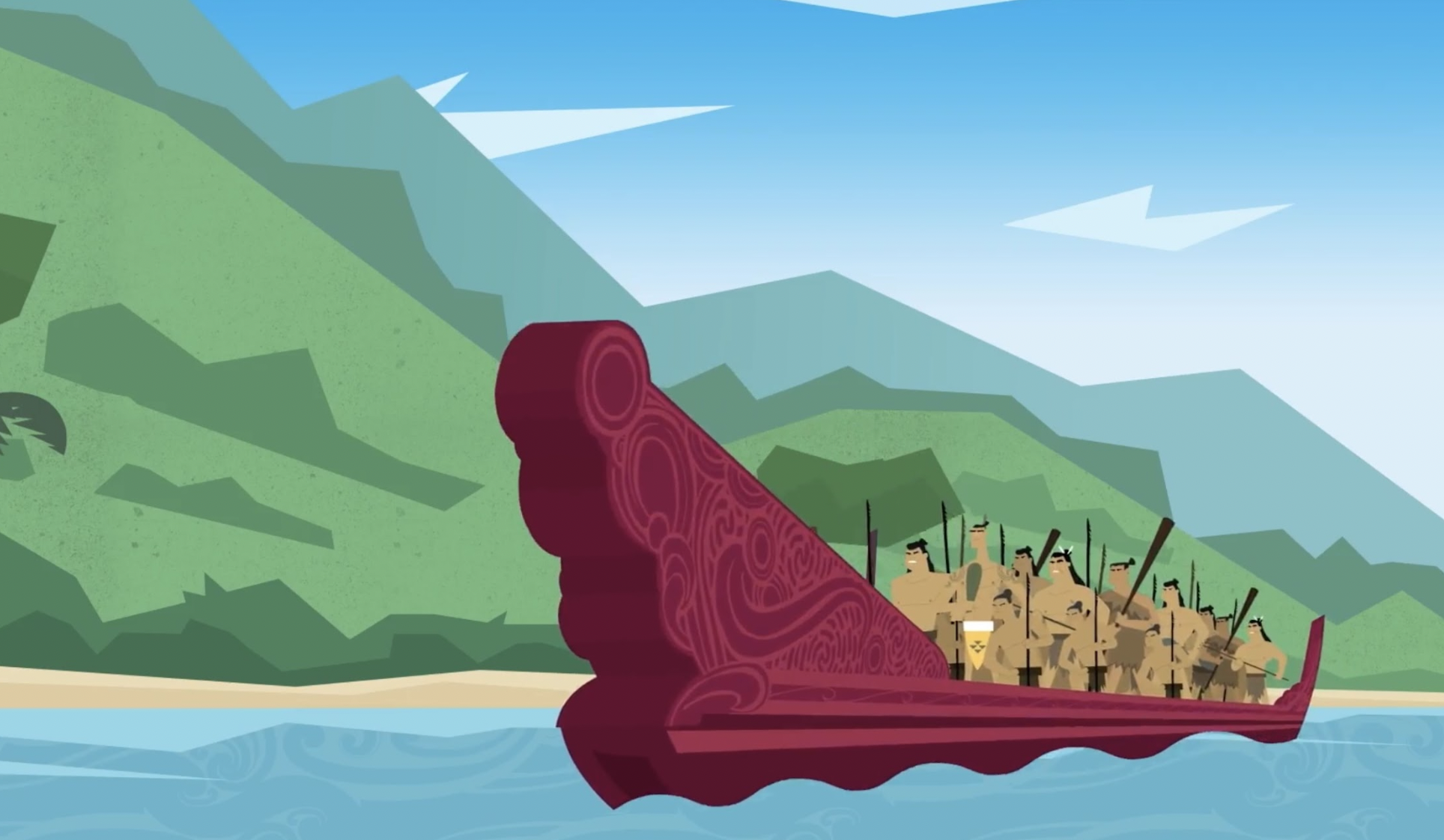 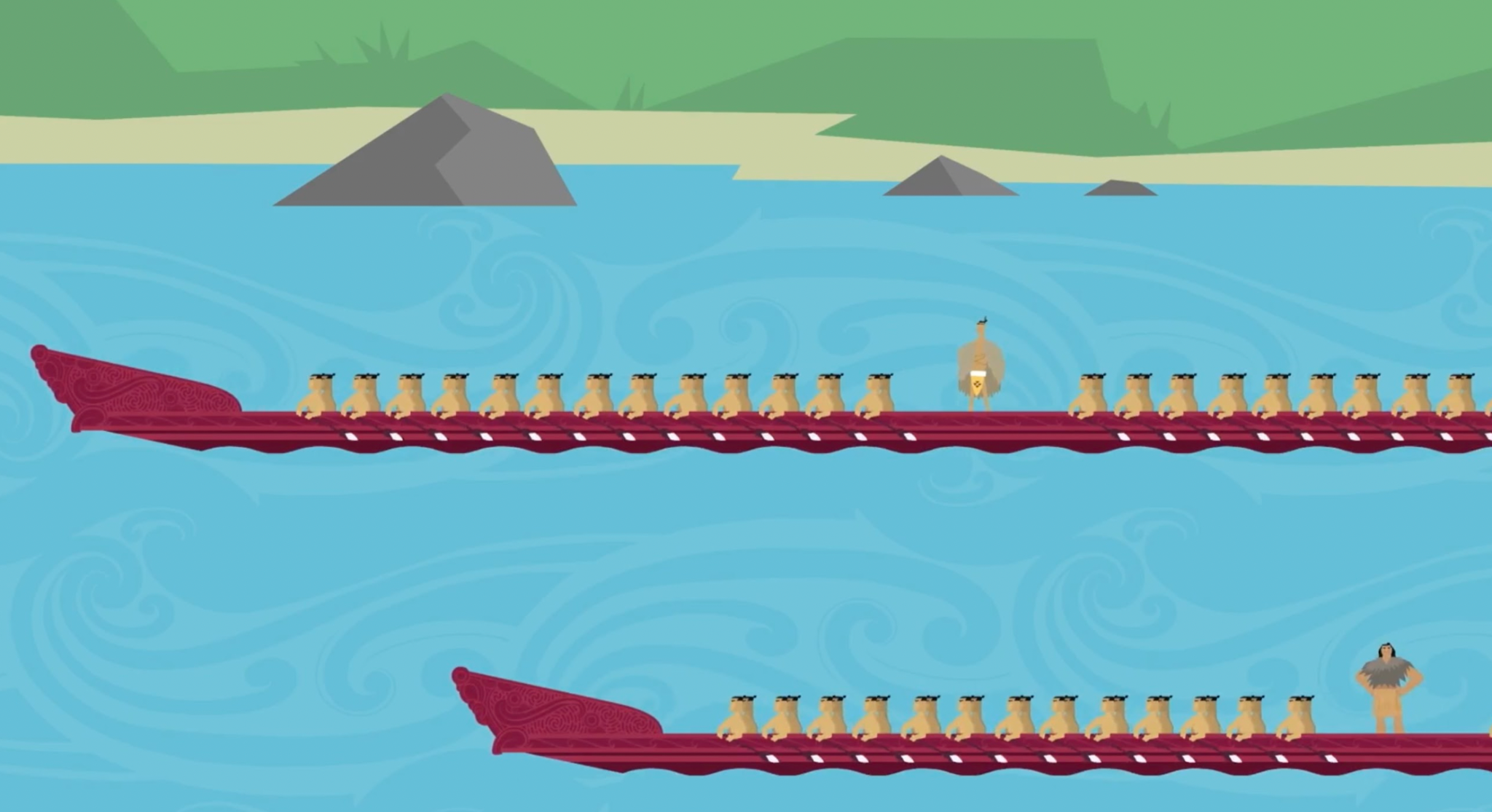 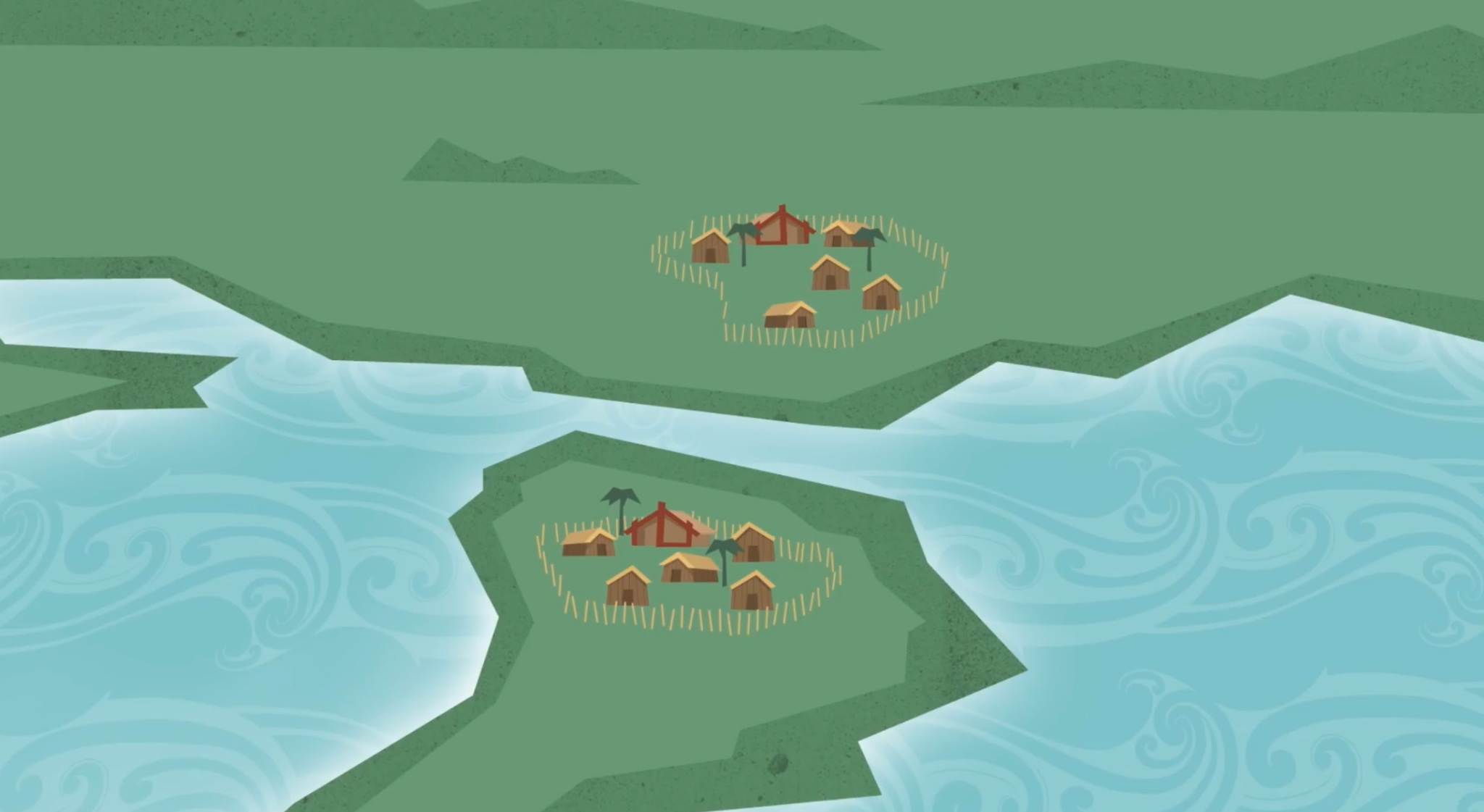 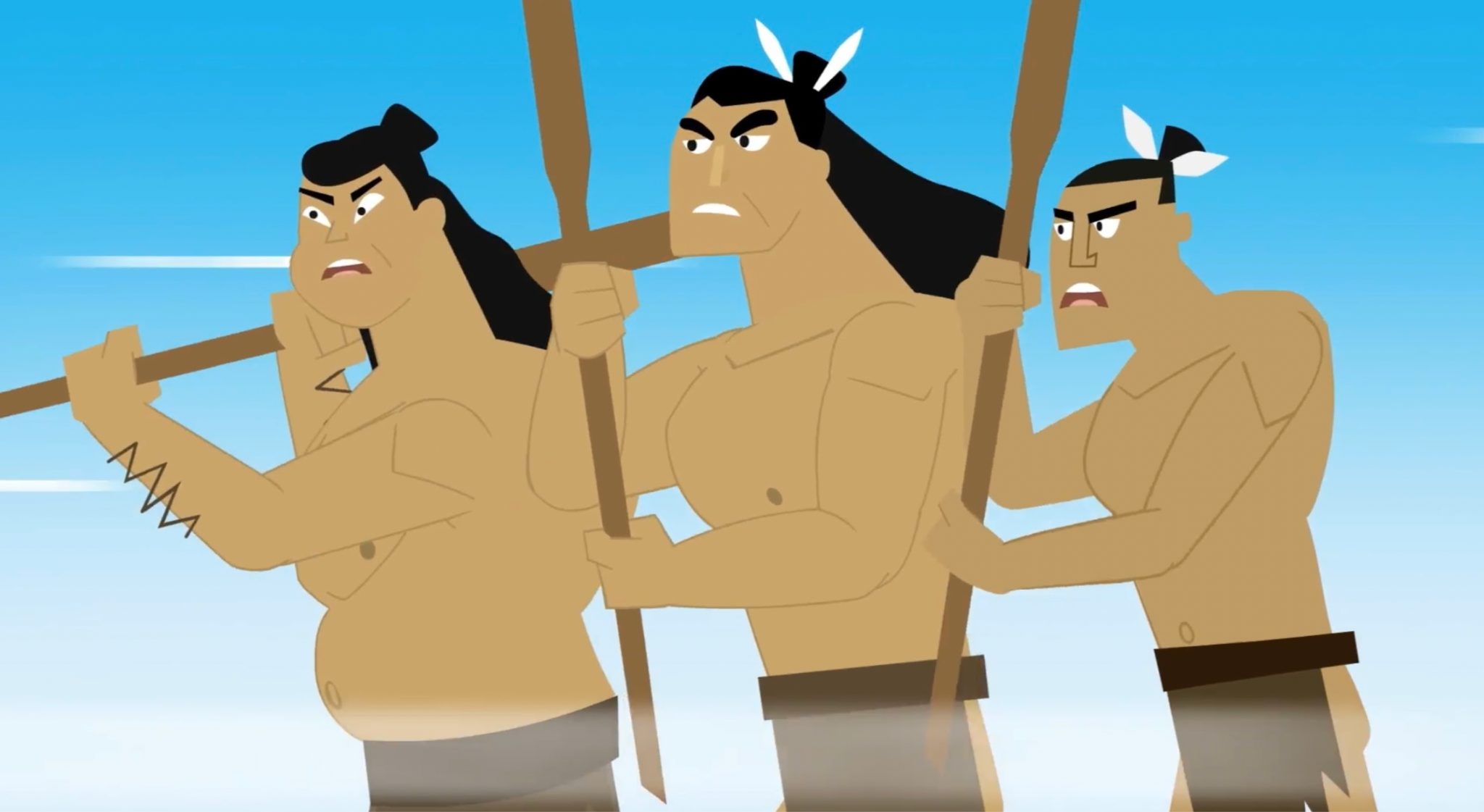 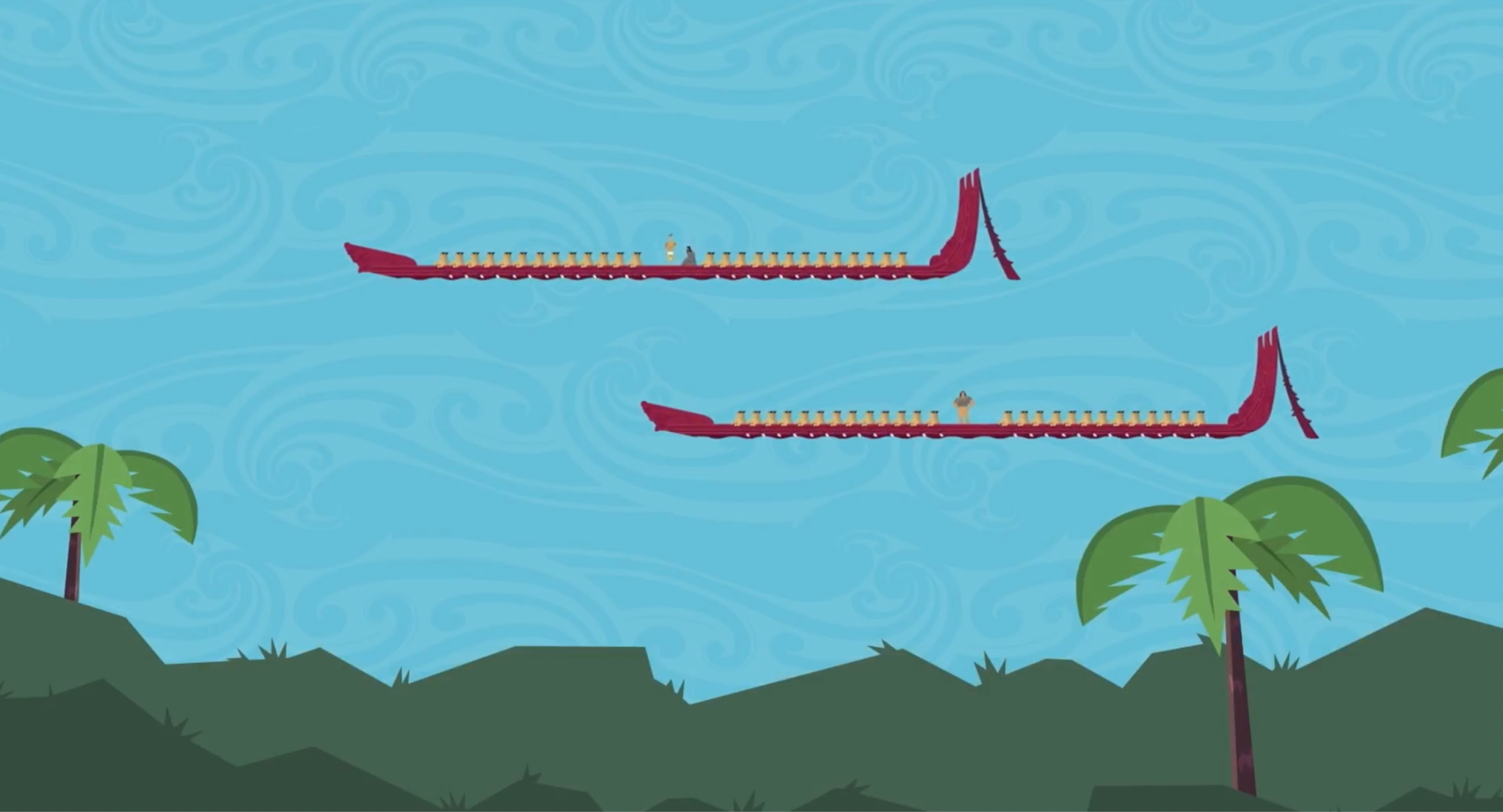 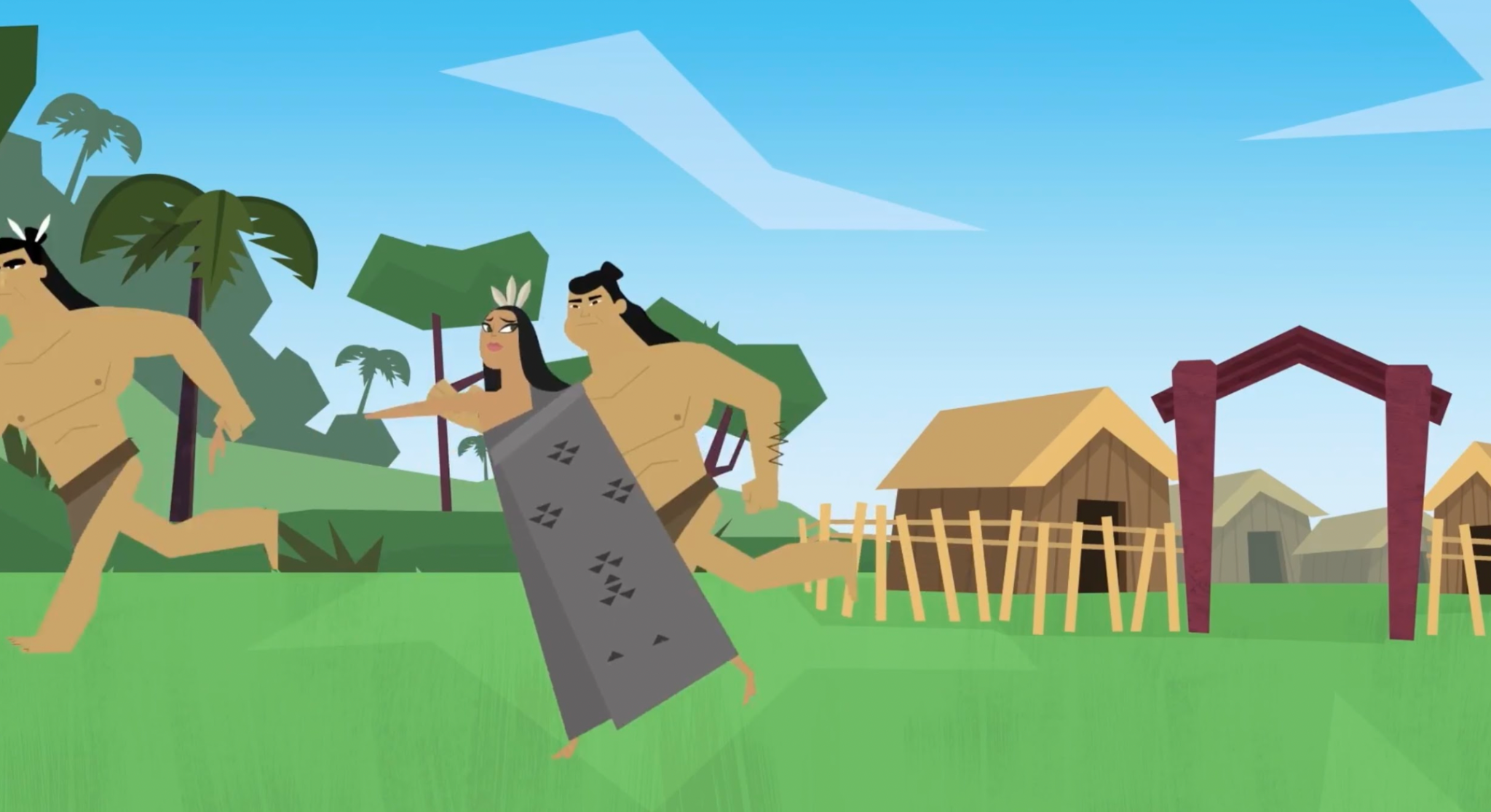 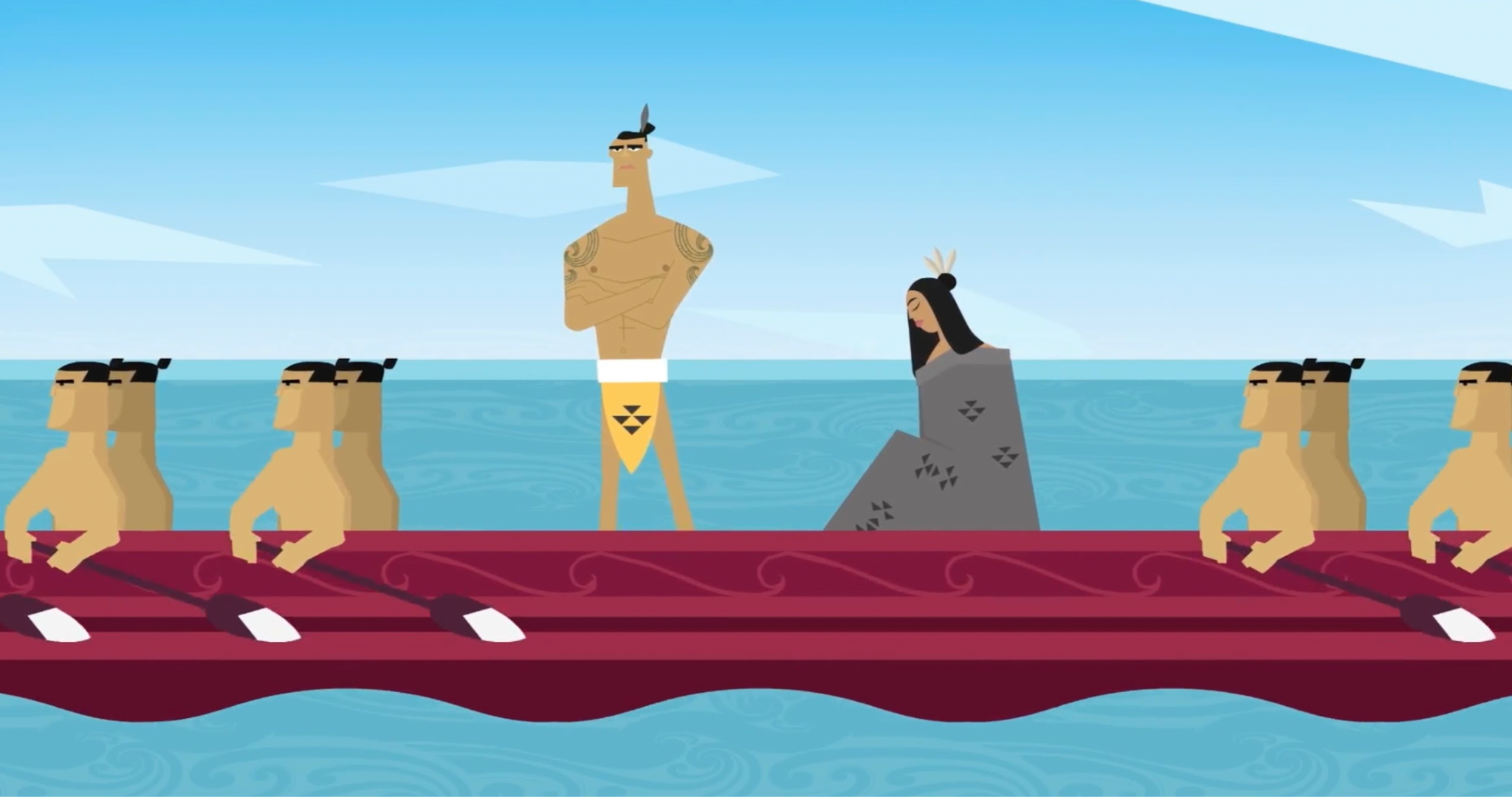 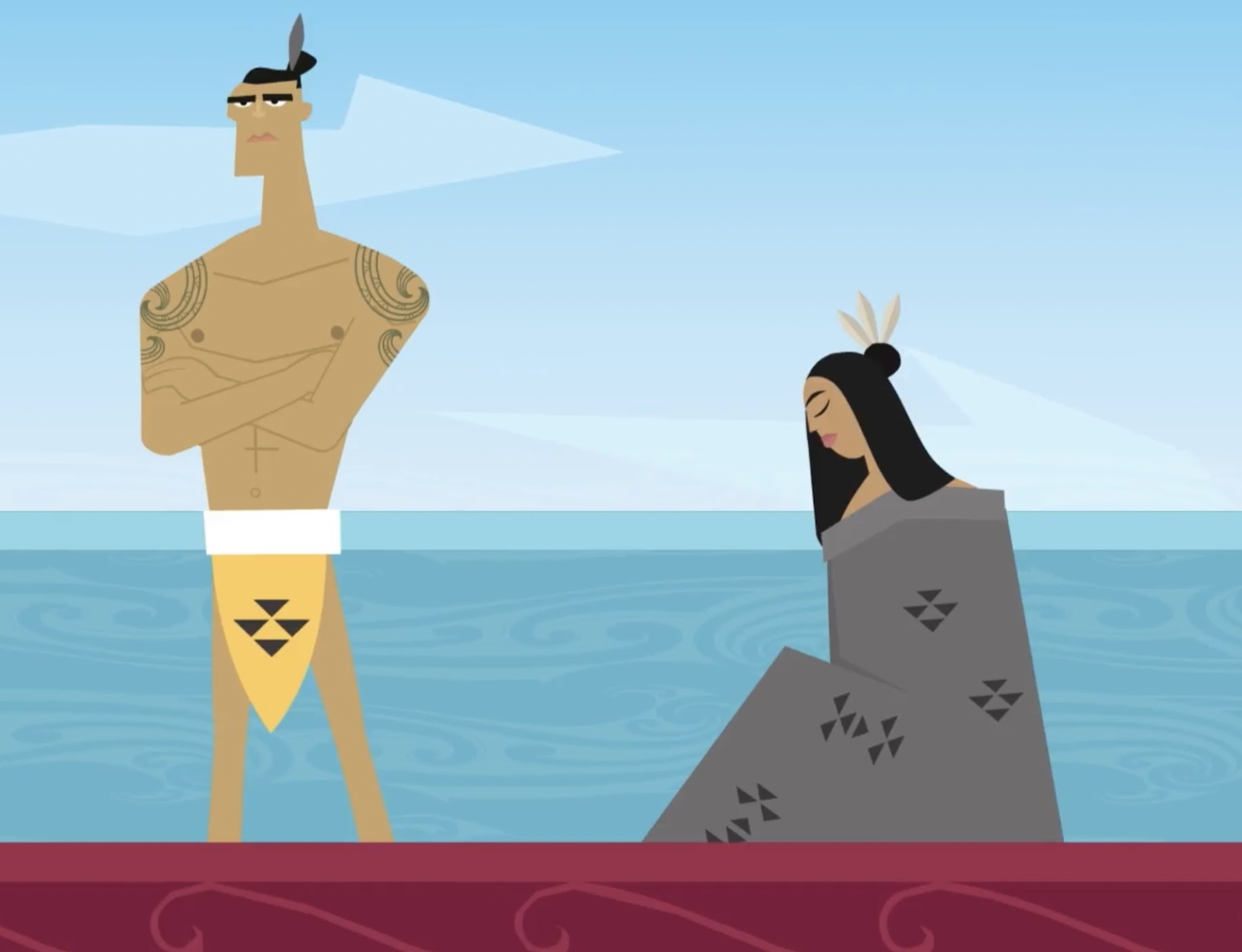 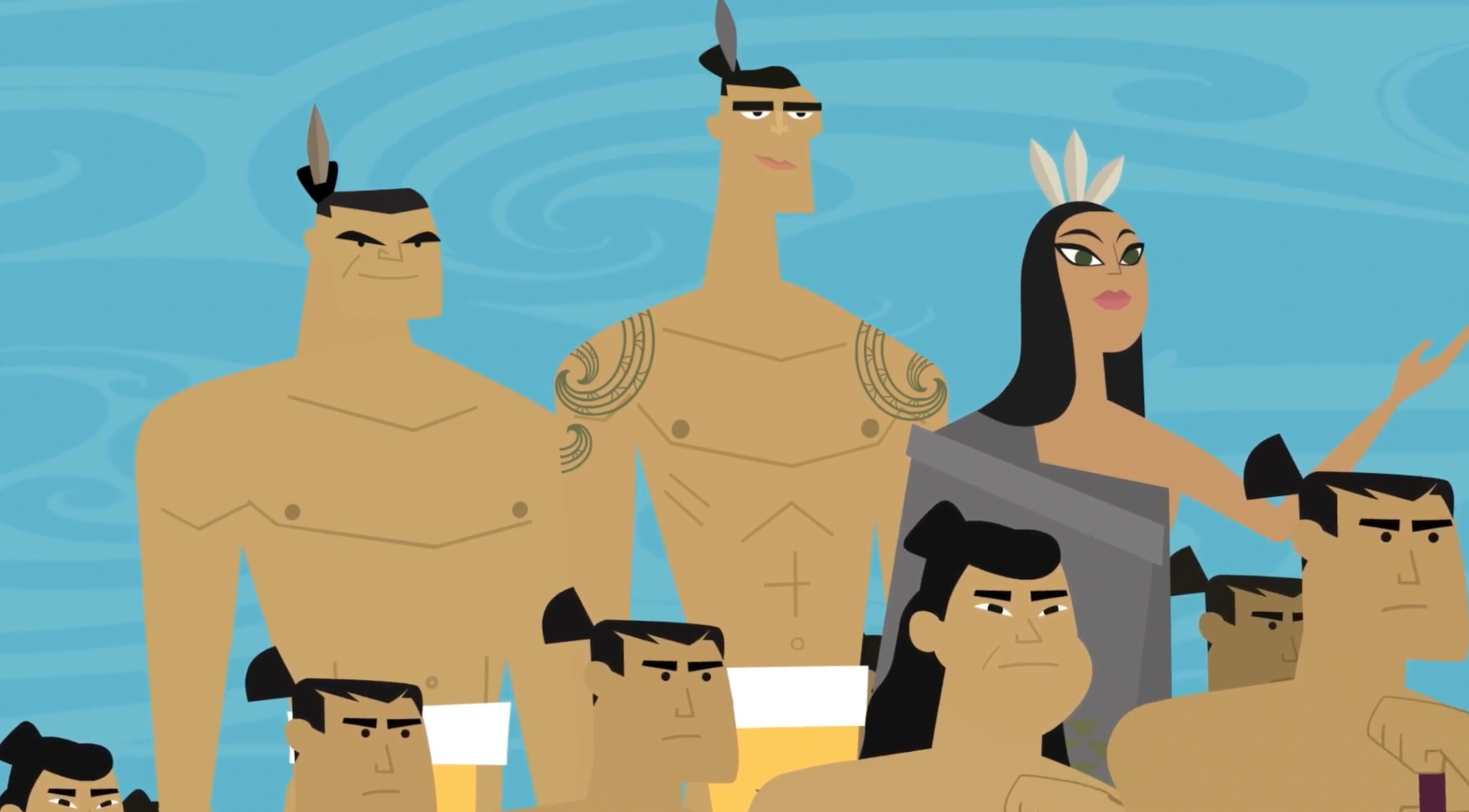 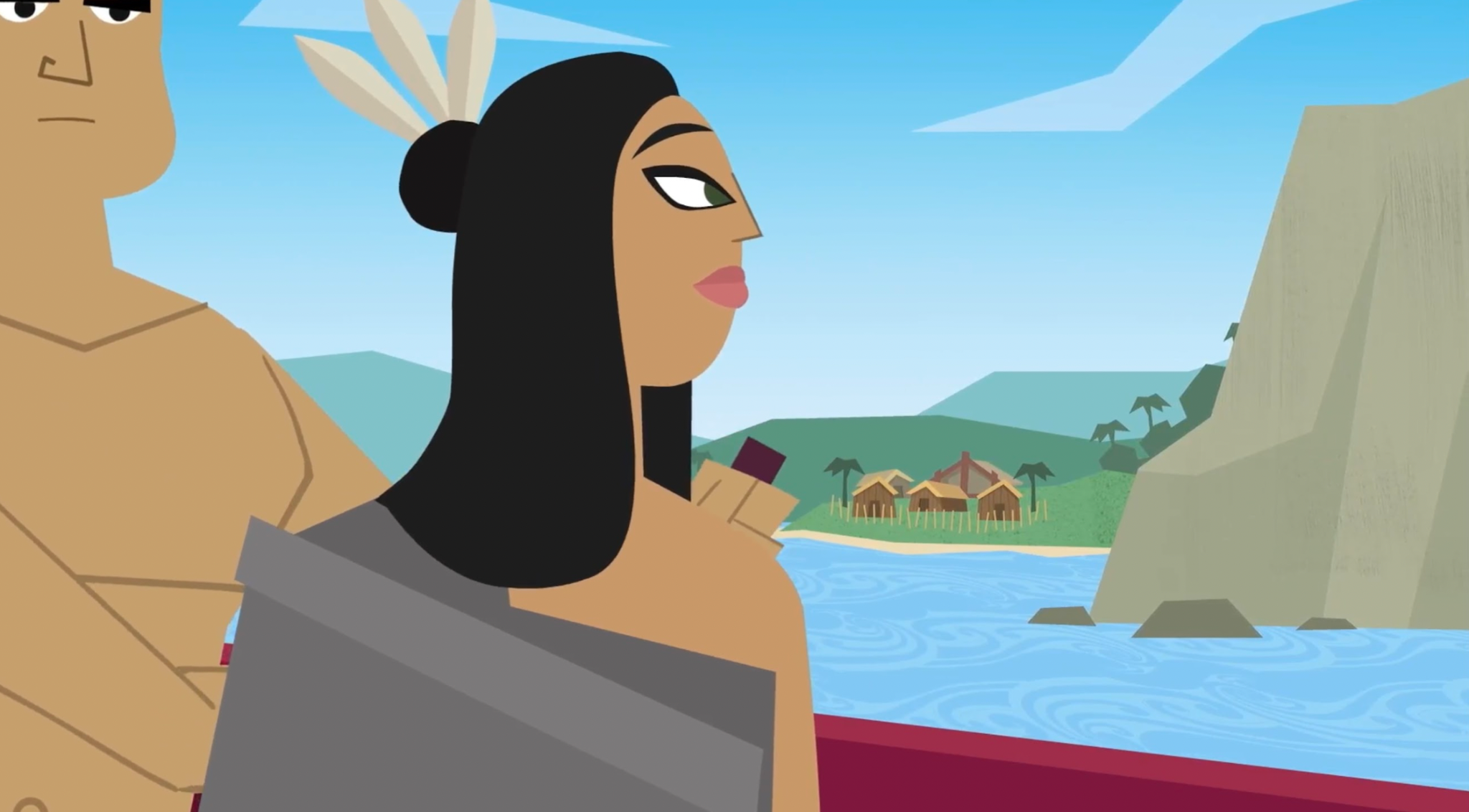 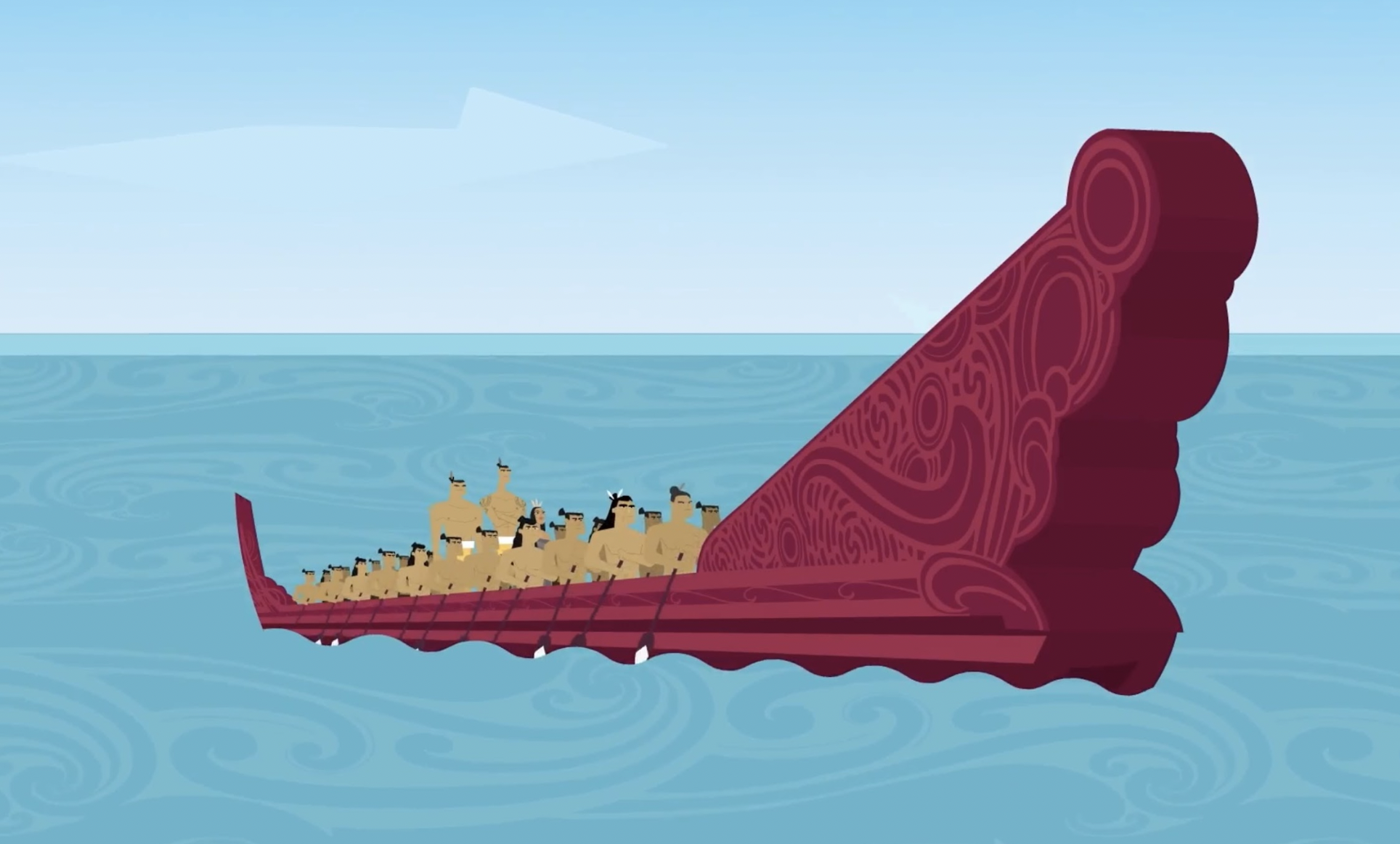 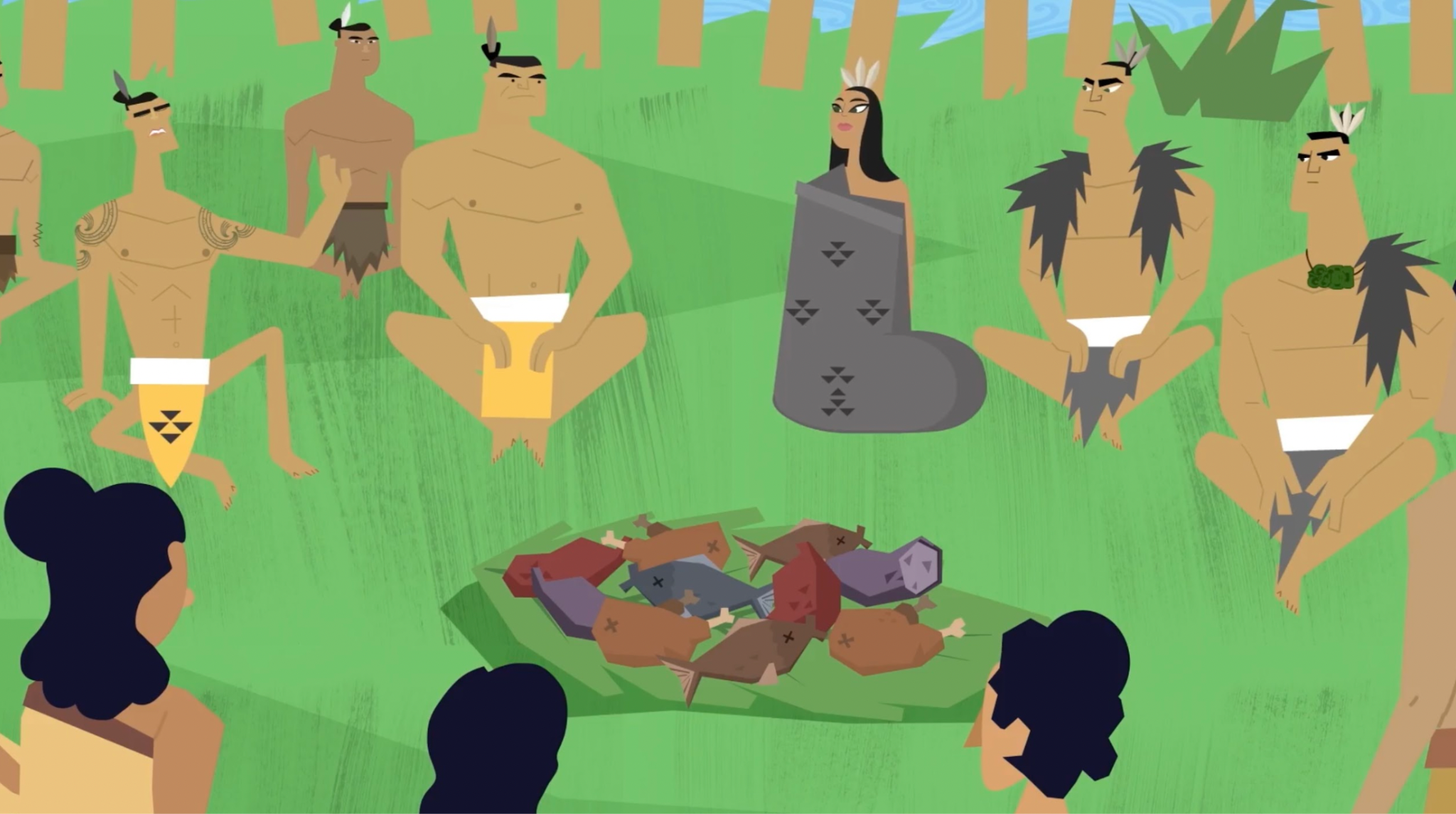 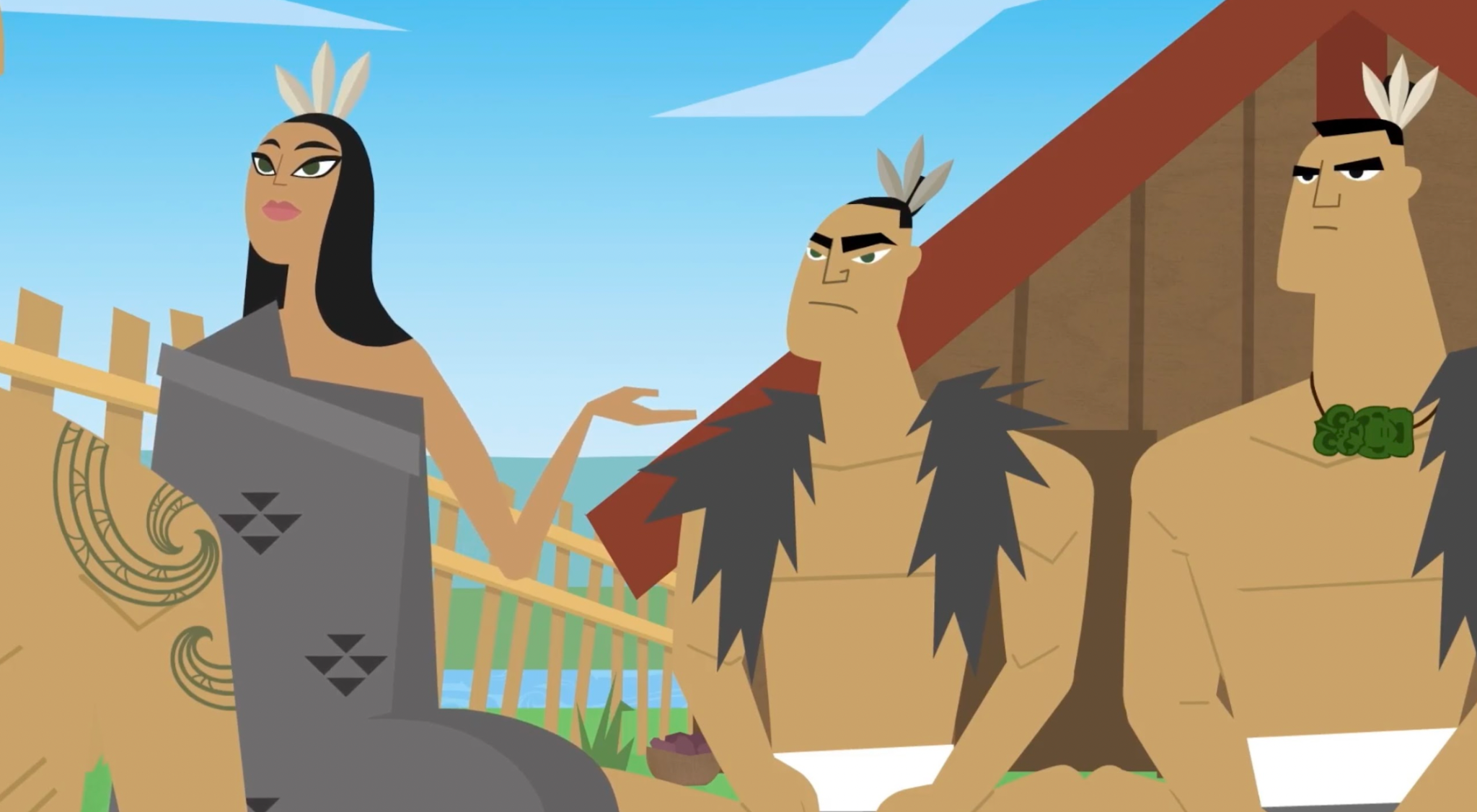 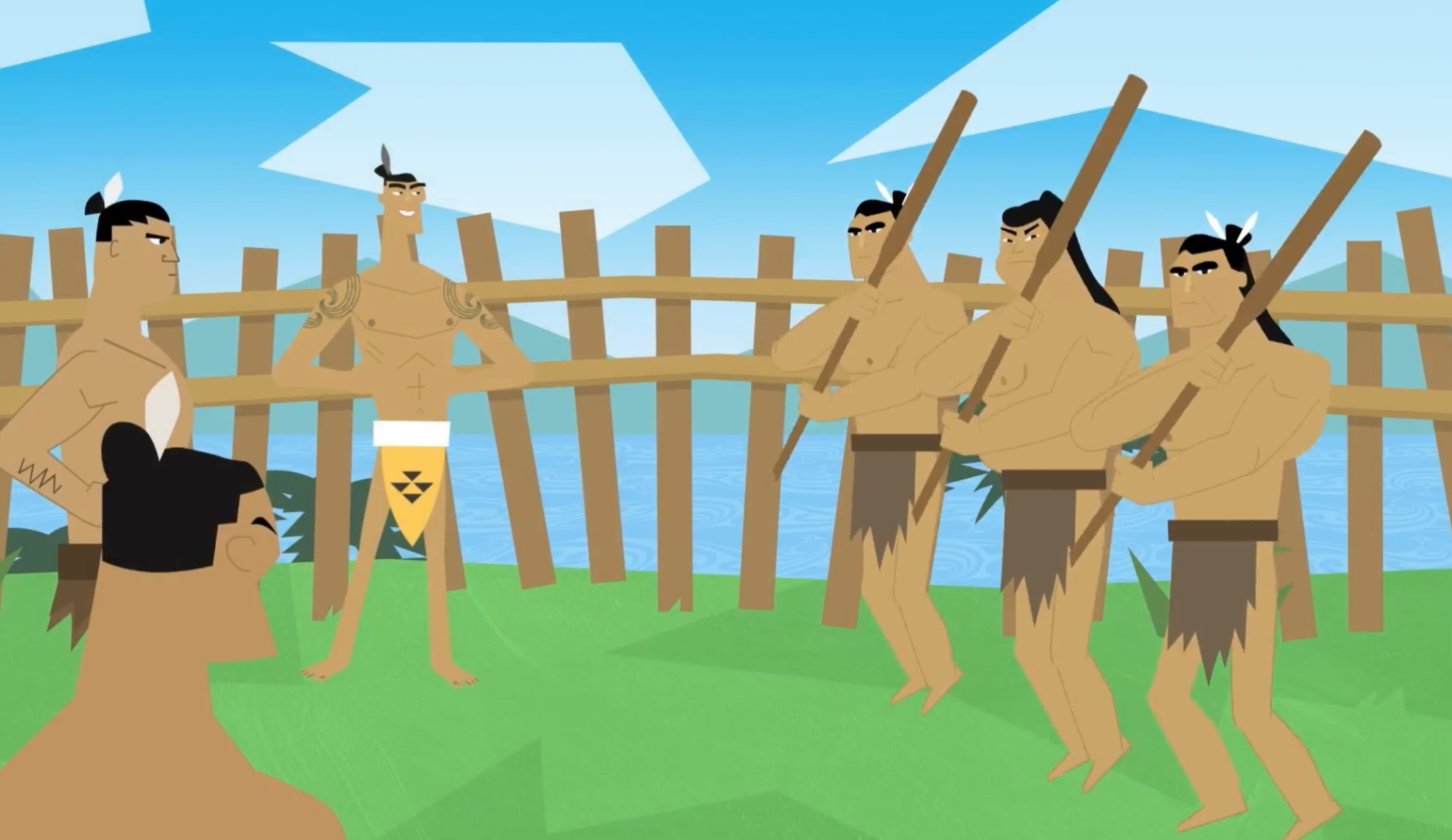 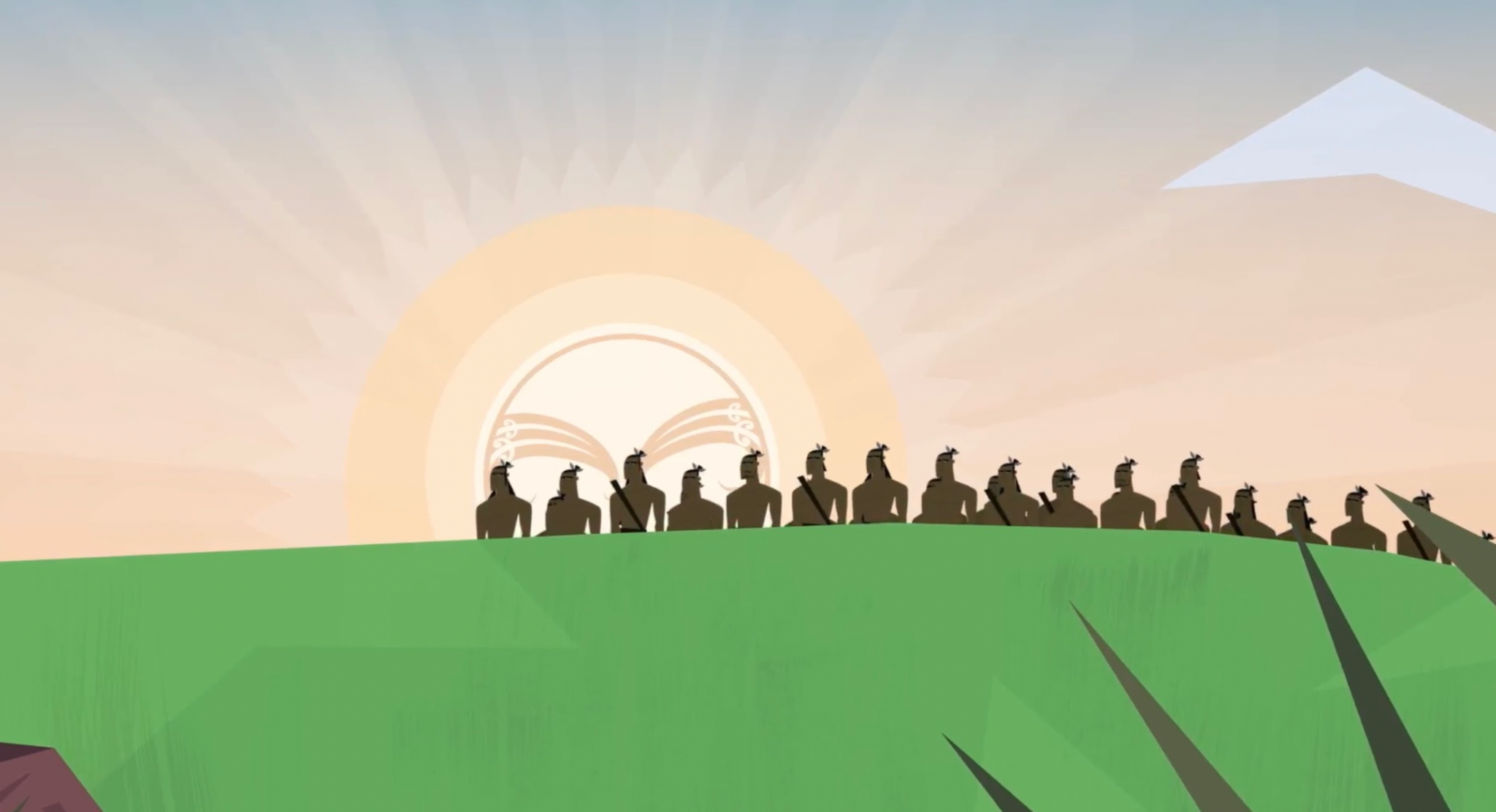 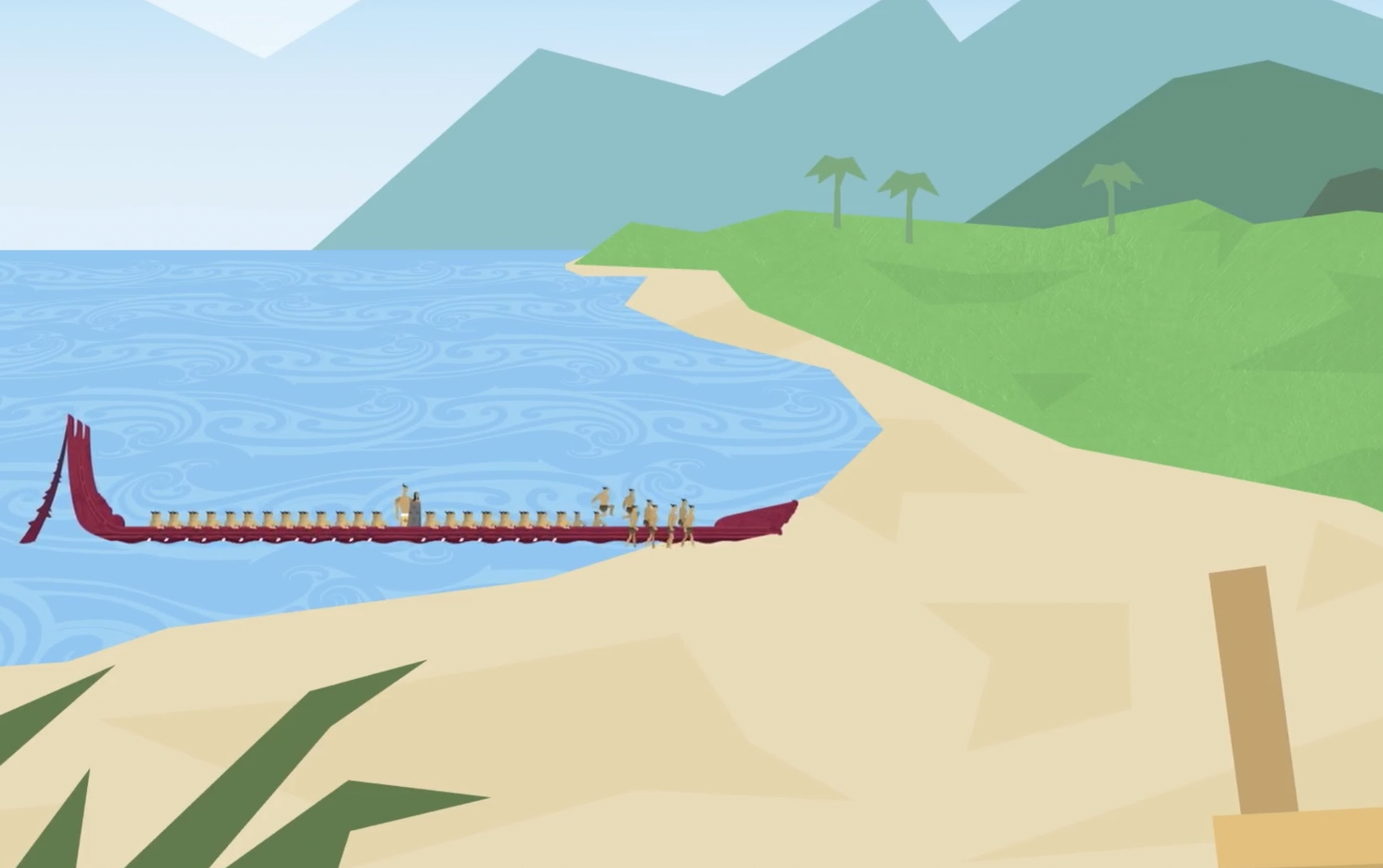 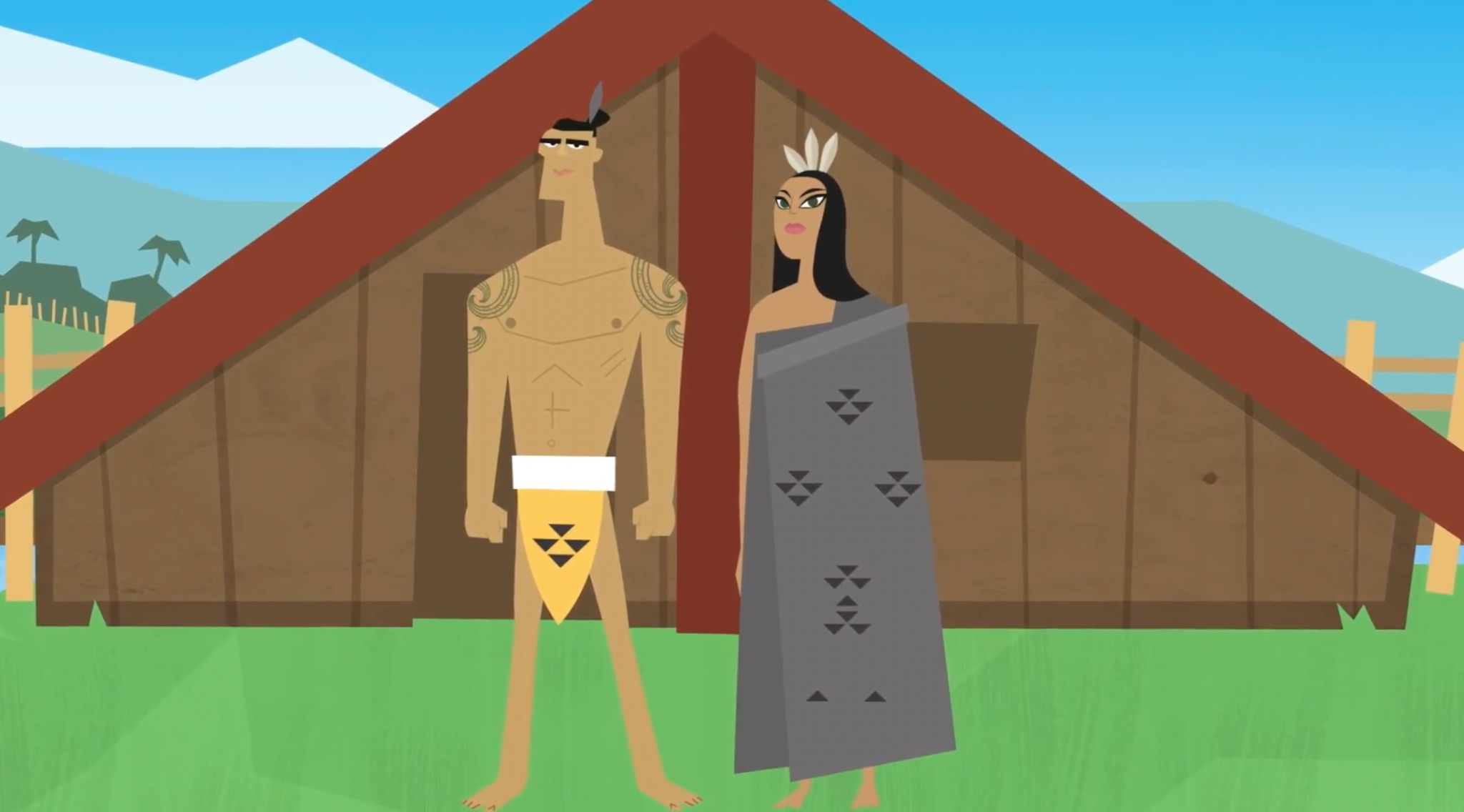 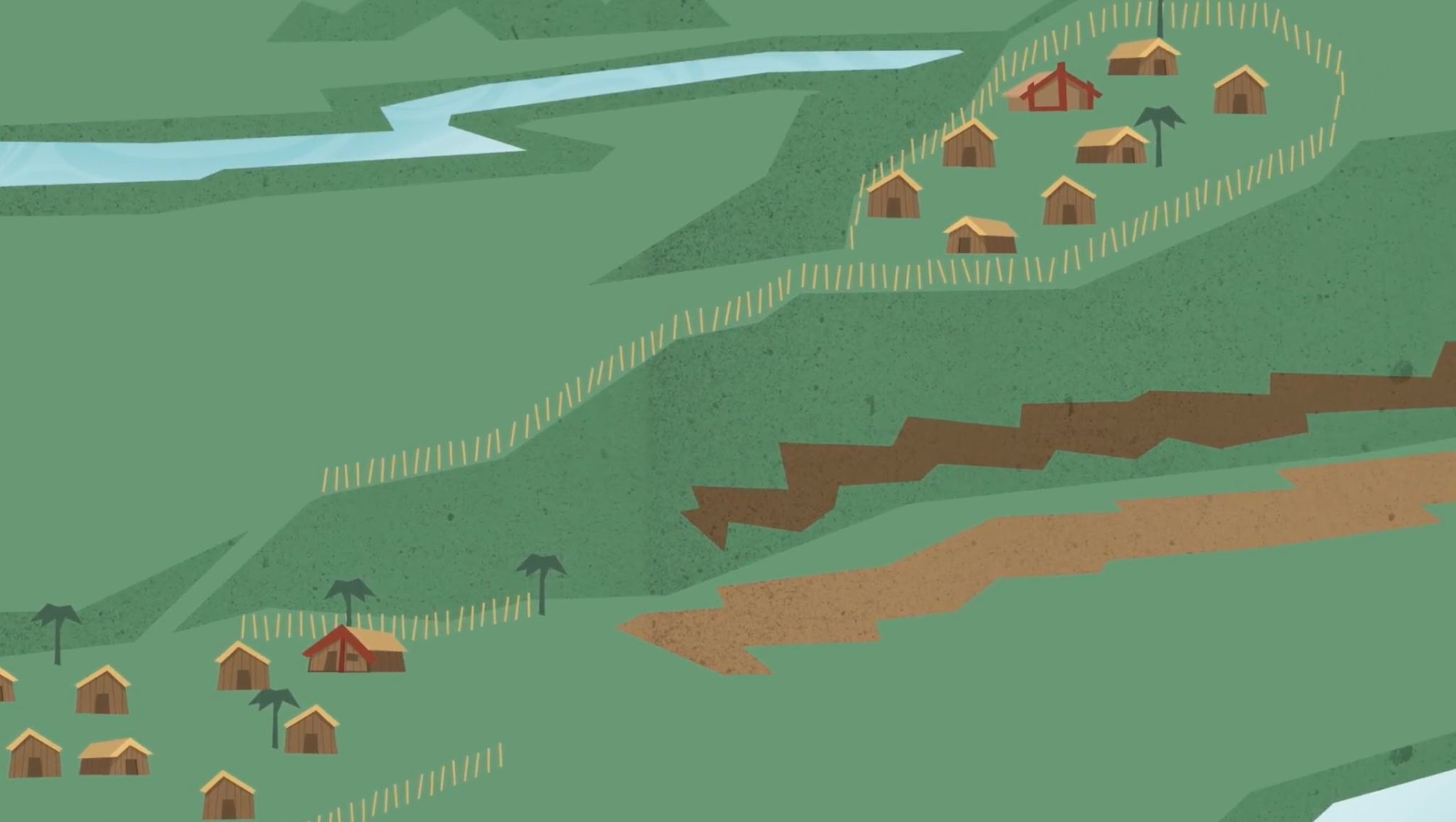